Atividade Phet sobre Vetores Velocidade e Aceleração noLançamento de Projéteis utilizando oOA “Projectile Motion (HTML5)”
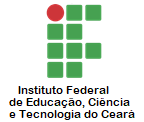 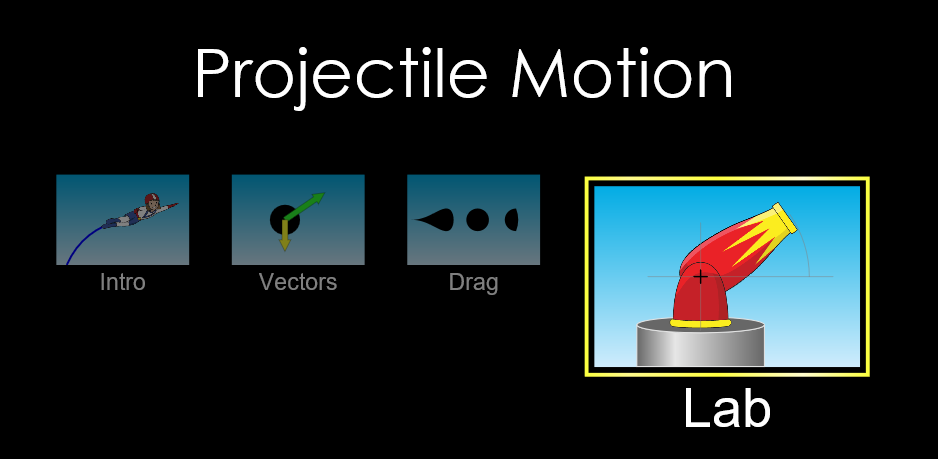 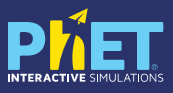 Disponível em: https://phet.colorado.edu/sims/html/projectile-motion/latest/projectile-motion_en.html
Lançamento vertical para cima
Tempo de subida é igual ao tempo de descida.
Ao atingir a altura máxima a velocidade é nula, logo após muda de sentido.
Em um mesmo ponto da trajetória, as velocidades do corpo na subida e na descida têm módulos iguais.
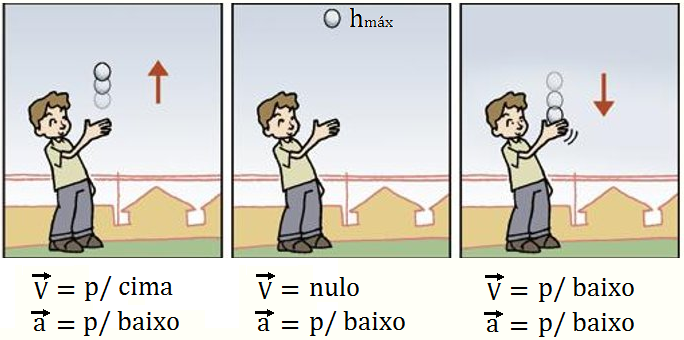 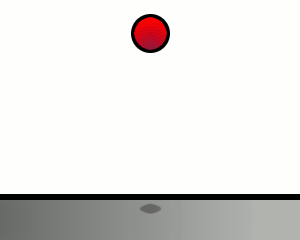 Lançamento Horizontal
Em vestibulares geralmente são adotadas situações:- no vácuo (Desprezando a resistência do ar).- com gravidade constante e sendo 9,8m/s².
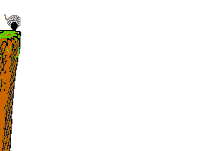 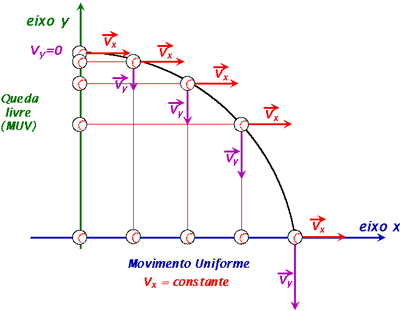 Lançamento Horizontal
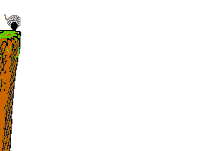 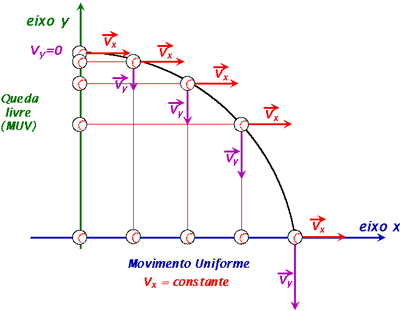 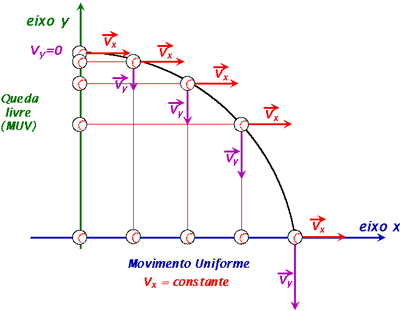 Lançamento HorizontalVelocidade Resultante
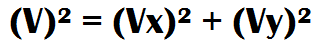 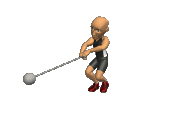 Lançamento Oblíquo
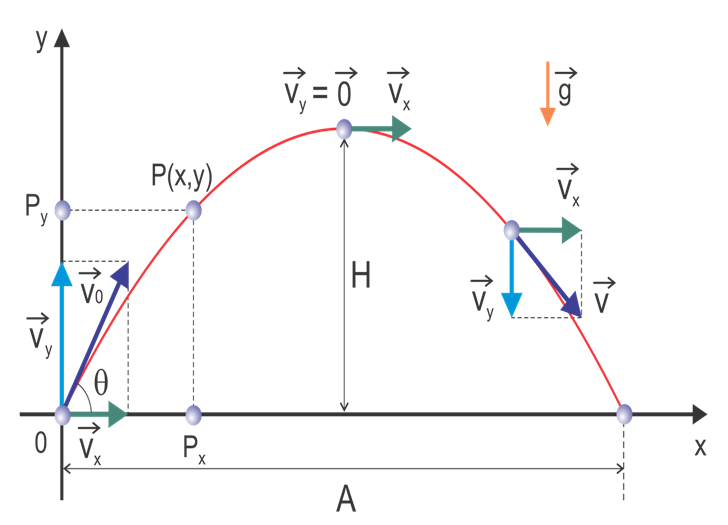 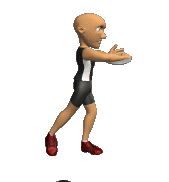 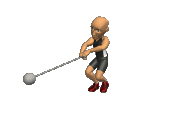 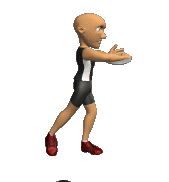 Lançamento Oblíquo
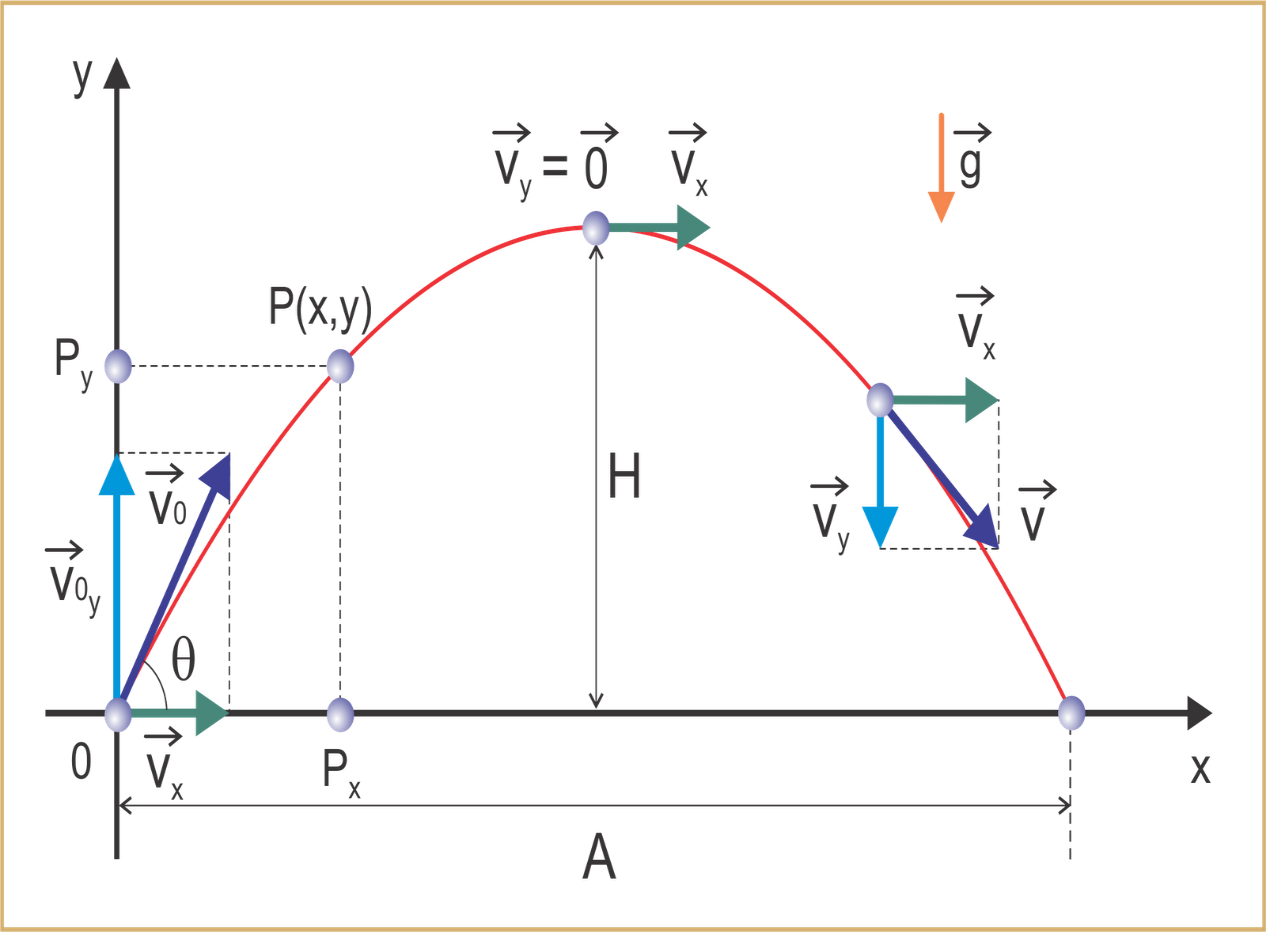 Lembre-se que:O tempo de subida e descida é o mesmo.A velocidade de partida é a mesma na chegada.
Questão 1
No OA “Projectile Motion (HTML5)”, foi lançado obliquamente uma projétil, como mostra a imagem abaixo. Os vetores indicados pelos números 1, 2, 3 e 4 são, respectivamente, os vetores:
Velocidade resultante, velocidade horizontal, aceleração e resistência do ar.
Velocidade vertical, velocidade horizontal, aceleração e resistência do ar.
Aceleração, velocidade vertical, resistência do ar e força.
Força, Velocidade resultante, velocidade horizontal e aceleração.
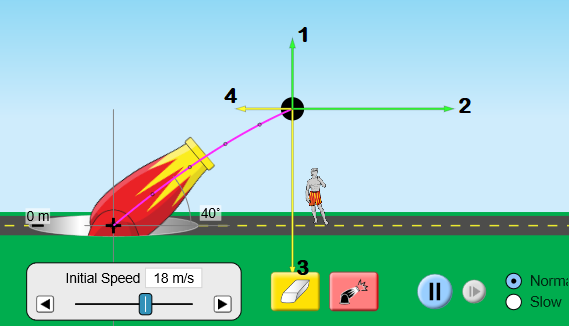 Questão 2
No OA “Projectile Motion (HTML5)”, foi lançado obliquamente uma projétil, como mostra a imagem abaixo. O vetor que melhor representa o vetor aceleração do projétil é o vetor de número:
1
2
3
Nenhum deles representa o vetor aceleração.
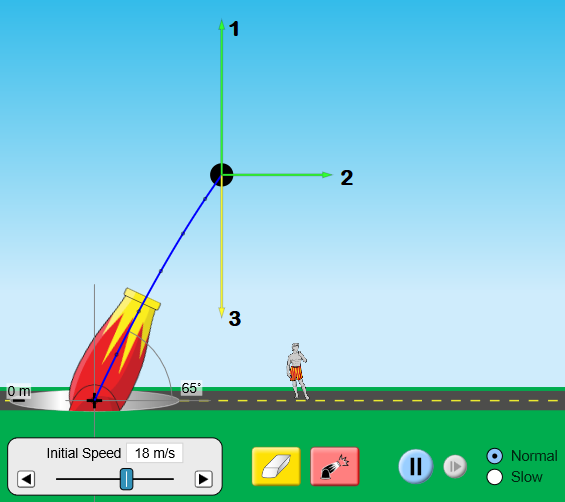 Questão 3
Na imagem abaixo, o vetor que melhor representa a velocidade resultante do projétil é o vetor:
1
2
3
4
Nenhum deles.
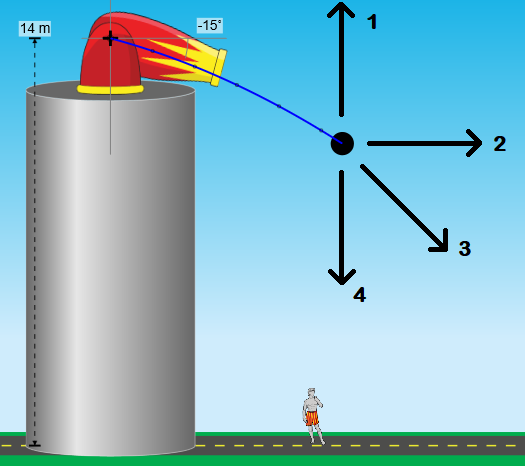 Questão 4
Na imagem abaixo, o vetor que melhor representa a aceleração do projétil é o vetor:
1
2
3
4
Nenhum deles.
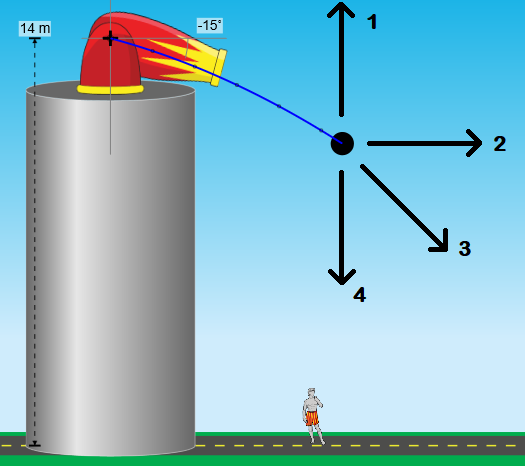 Questão 5
Na imagem abaixo, o vetor que melhor representa a resistência do ar agindo sobre o projétil é o vetor:
1
2
3
4
Nenhum deles.
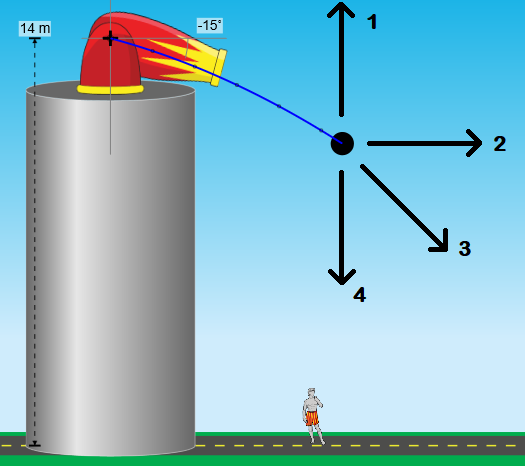 Questão 6
As imagens abaixo mostram três momentos de um lançamento oblíquo. Qual dos vetores não mudou? Ele indica qual grandeza Física? Explique.
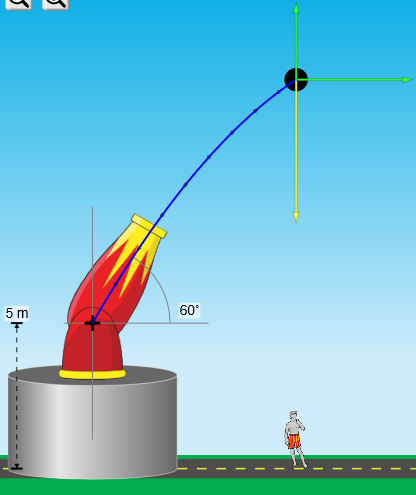 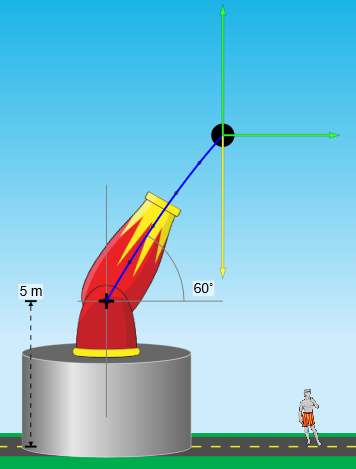 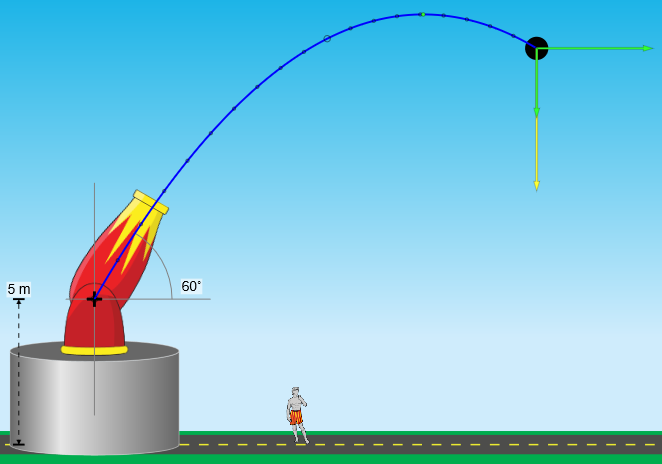